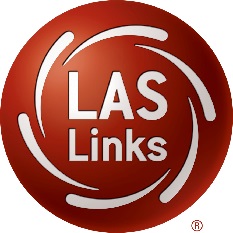 LAS Links Writing Scoring TrainingForms C and DGrades 2-12
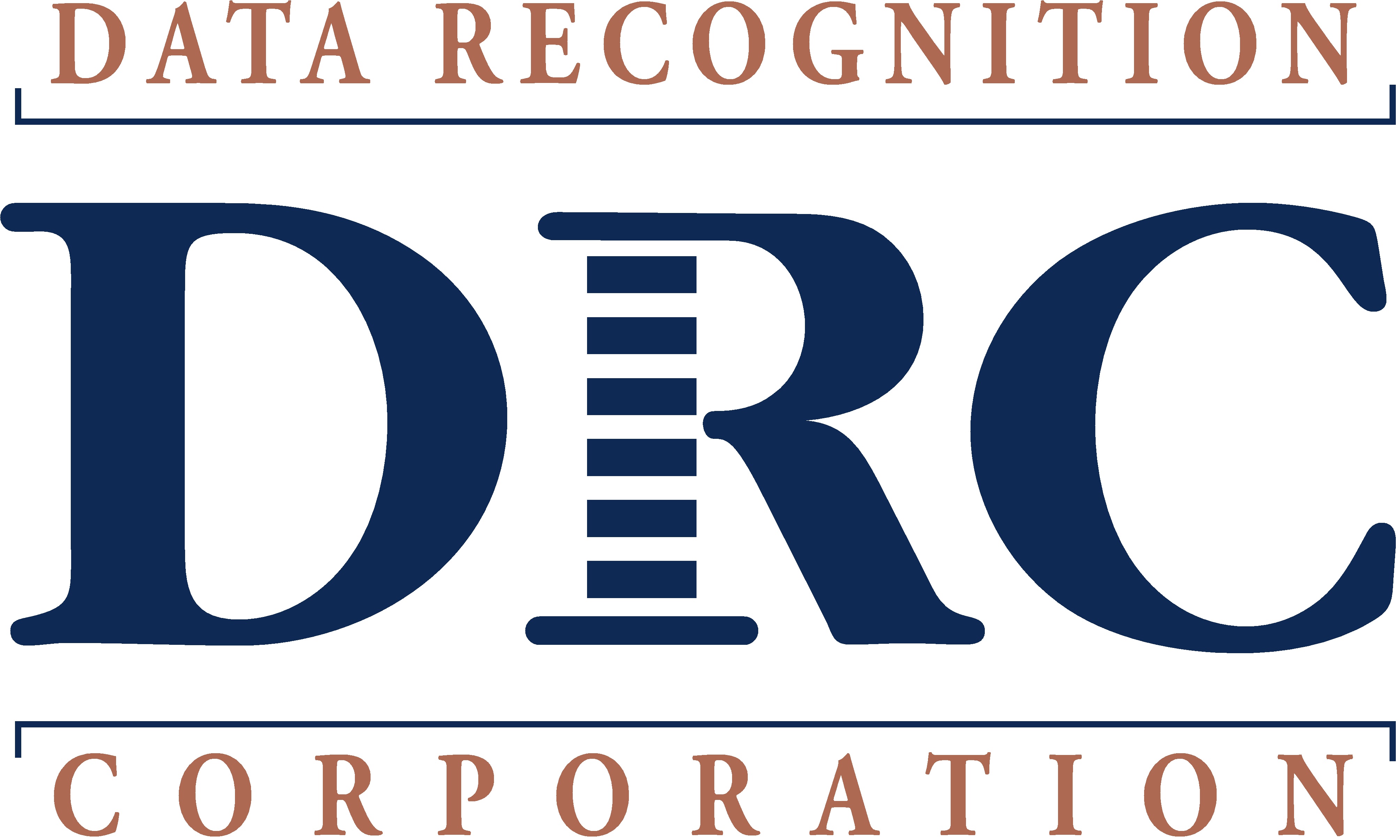 Writing Sections
Write Academic Texts0-3 Rubric
Students are asked to write about a reading passage.  First, they write a summary of a paragraph then they are asked to write sentences comparing information provided in a table.

Scoring is based on a 0-3 rubric:
Write Academic Texts0-3 Rubric
Write Academic TextsScoring Flow Chart
Write Academic Texts Scoring Practice (0-3 Rubric)
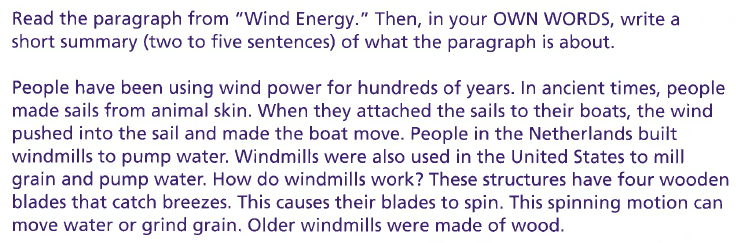 0
3
1
2
Write Academic Texts Scoring Practice (0-3 Rubric)
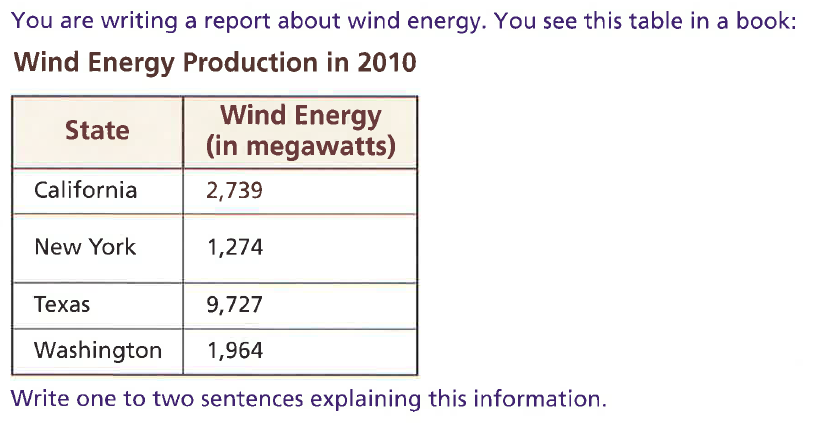 Note: Any response indicating that Texas has the highest amount of wind energy or that New York has the least amount of wind energy receives full credit because it fully demonstrates the student’s understanding of the information in the table.
1
2
3
0
Write to Express Ideas0-4 Rubric
Students are asked to read a message and write their response to the message.
Write to Express Ideas0-4 Rubric
Write to Express IdeasScoring Flow Chart
Write to Express IdeasScoring Practice (0-4 Rubric)
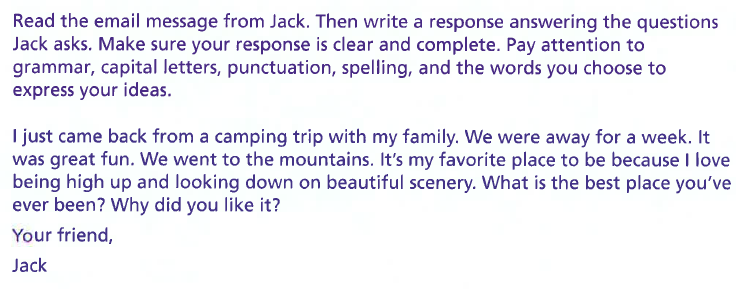 1
Response attempts to satisfy the task but relates very minimally to the prompt.  Response contains some spelling errors and grammatical errors.

NOTE: although response contains a complete sentence, it cannot receive higher than a 1-point score because it only minimally address the prompt.  The student recounts the letter from Jack, rather than writing a letter to Jack telling the best place he/she has ever been and why he/she liked it.
Write to Express IdeasScoring Practice (0-4 Rubric)
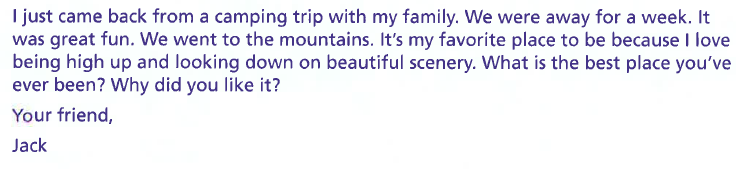 4
Response expresses ideas commonly associated with highly proficient writers of English.  Response contains a grammatical error (place I ever been is at).  Response contains simple sentences but ideas are expressed clearly.  Response answers both parts of the prompt: where and why.  Overall communication is clear.
Write to Express IdeasScoring Practice (0-4 Rubric)
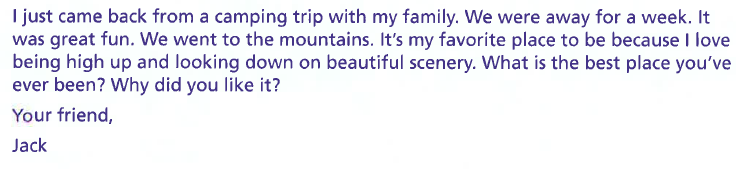 2
Response attempts to satisfy the task, with limited expression.  Response contains grammatical error (best place is at Mexico; I starded likin it; I have al my family) and spelling errors (starded, likin, al).  Response may need to be read two or more time to be understood.  Overall, communication is somewhat clear.  Response answers both parts of the prompt: where and why.
Write to Express IdeasScoring Practice (0-4 Rubric)
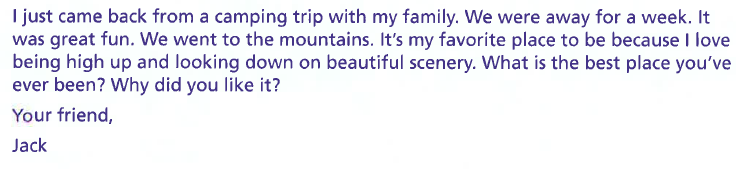 3
Response expresses most ideas clearly but lacks the grammatical fluency of a proficient writer of English.  Response contains a vocabulary error (lots); grammatical errors (It was my favorite place was Houston); incorrect verb (we can come [go] back).  Response contains some repetition (my favorite place….my favorite place…).  However, these errors do not interfere with communication.  Overall, communication is generally clear.  Response answers both parts of the prompt: where and why.